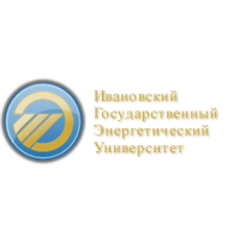 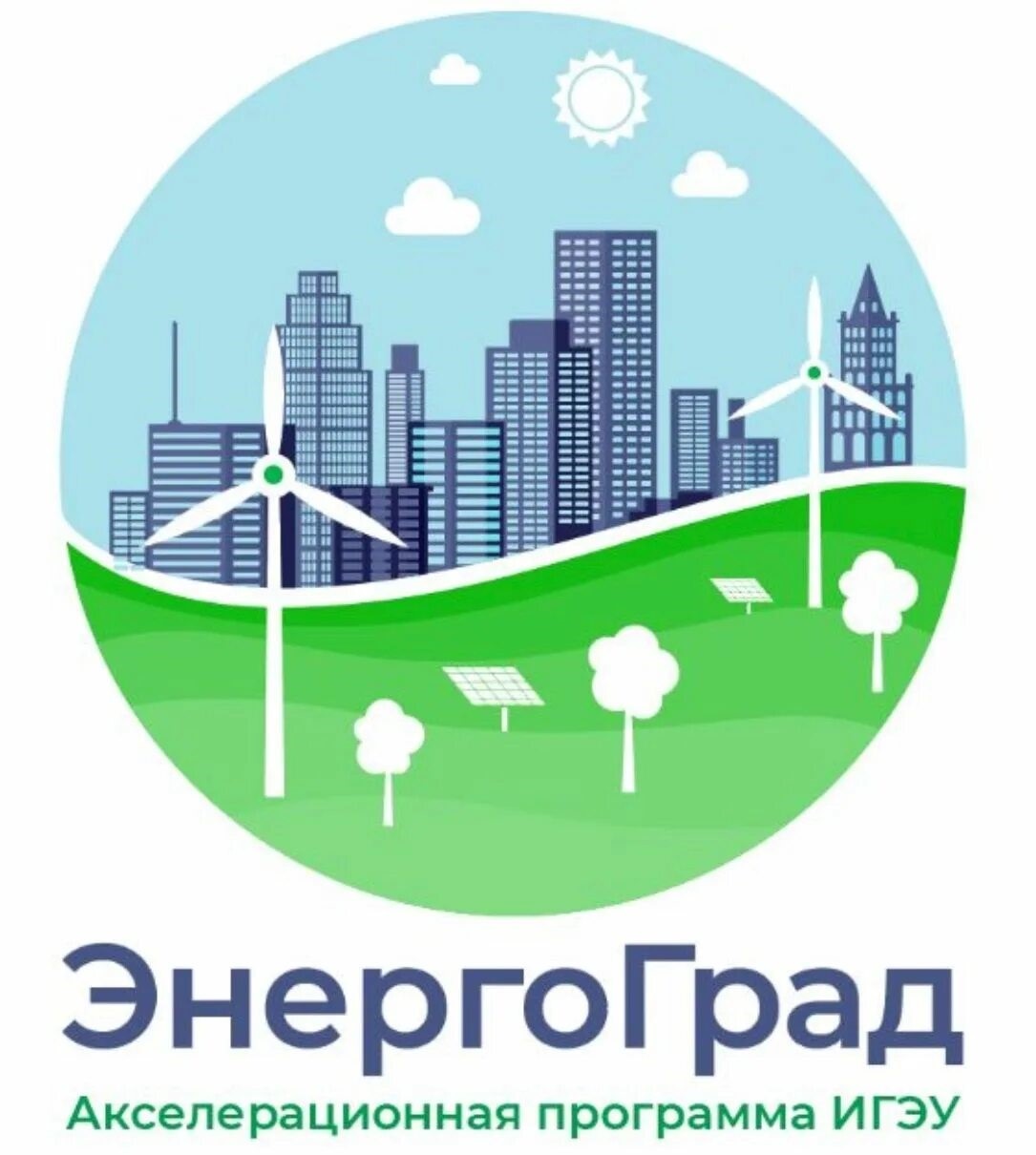 Информационная система обеспечения пожарной безопасности на предприятии
Силантьева А. С., ст. каф. БЖД ИГЭУ
 Гусева М. Д., ст. каф. БЖД ИГЭУ
 Сидорова А.М., ст. каф. БЖД ИГЭУ
АКТУАЛЬНОСТЬ
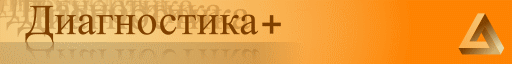 Актуальность обусловлена необходимостью развития эффективных систем пожарной безопасности на предприятиях.
Внедрение системы позволит обеспечить:
сокращение трудозатрат при выполнении традиционных информационных процессов и операций
устранение рутинных операций 
ускорение процессов обработки и преобразования информации 
контроль за формируемыми планами и указанными в них сроками 
формирование всей необходимой аналитической отчетности
ПРОБЛЕМА
Подсистема "пожарная безопасность" решает проблему обеспечения безопасности от пожаров в предприятии. Она адресована потребителям, у которых есть необходимость автоматизировать контроль за исправностью и сроками проведения технического обслуживания оборудования, необходимого для обеспечения пожарной безопасности, таким как огнетушители, пожарные извещатели, системы автоматической пожарной сигнализации и другое
Проблема заключается в автоматизировании управления пожарной безопасности на предприятии; контроль за исполнением мероприятий по пожарной безопасности, нарушением требований по пожарной безопасности, сроков технического обслуживания средств пожаротушения; составления отчетности, оформление необходимой документации.
РЕШЕНИЕ
Информационная система   пожарной безопасности обеспечит:  автоматизированную деятельность организации в части: ведения учета объектов защиты, пожарной техники, систем защиты, проведения мероприятий по противопожарной безопасности, расследование пожаров и возгораний, а также возможность работы с единой базой данных по охране труда с интеграцией данных из различных информационных систем.
РЕШЕНИЕ
Научно-технические решения:
1. Программный комплекс "Диагностика+" - основа для создания информационной системы пожарной безопасности, включающий экспертную систему, правила-продукции, вычислительные алгоритмы, встроенный язык "Z+" и другие элементы.
2. Цифровые решения для обеспечения безопасности и контроля рисков - использование современных технологий и инновационных подходов для разработки информационной системы.
3. Индивидуальные программы и решения для обеспечения безопасности - персонализированный подход к разработке функционала системы и обеспечению информационной поддержки. 

Для создания продукта будет использоваться собственная разработка - программный комплекс "Диагностика+", который будет дорабатываться и расширяться для создания информационной системы пожарной безопасности. Также будут привлечены партнеры для поставки среды разработки и обеспечения обновлений, а также для дилерских продаж через учебные центры по охране труда.
PAM
Количество потенциальных клиентов - 250 предприятийПримерный прогноз их увеличения за 3 года - 80 предприятий330*20000=6600000
TAM
Общий объем рынка250*20000=5000000
SAM
ОценкаПотенциала рынка
Доступный объем рынка250 предприятий20% - могут приобрести наш продукт50*20000=1000000
ОПИСАНИЕ ОЦЕНКИ ПОТЕНЦИАЛА РЫНКА ПО МОДЕЛИ PAM TAM SAM SOM
SOM
Из 20% (50 предприятий) готовы заключить с нами договор - 10% (5 предприятий)5*20000=100000
Бизнес Модель
Информационная система пожарной безопасности будет востребована специалистами служб охраны труда в крупных и средних компаниях. Пользователи системы сократят трудозатраты на рутинные операции и получат информационную поддержку. Привлечение пользователей будет осуществляться через рекламу, участие в выставках и семинарах, а также через дилерские продажи. Источниками доходов будут продажи программного продукта и оплата тарифа за информационное сопровождение. Ключевыми ресурсами являются программный комплекс, специалист по разработке программного обеспечения и специалист предметной области. Система позволит автоматизировать контроль за пожарной безопасностью на предприятии. Ключевыми партнерами являются разработчики системы и учебные центры.
Приблизительные единовременные затраты на закупку компьютерной техники (два компьютера, ноутбук, принтер) составят 400000 руб.
Экономика проекта
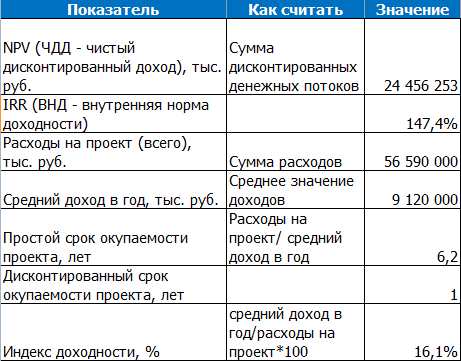 КОНКУРЕНТЫ
Конкурент 3
Конкурент 2
Конкурент 1
Наш продукт
Конкурент 4
Конкурент 5
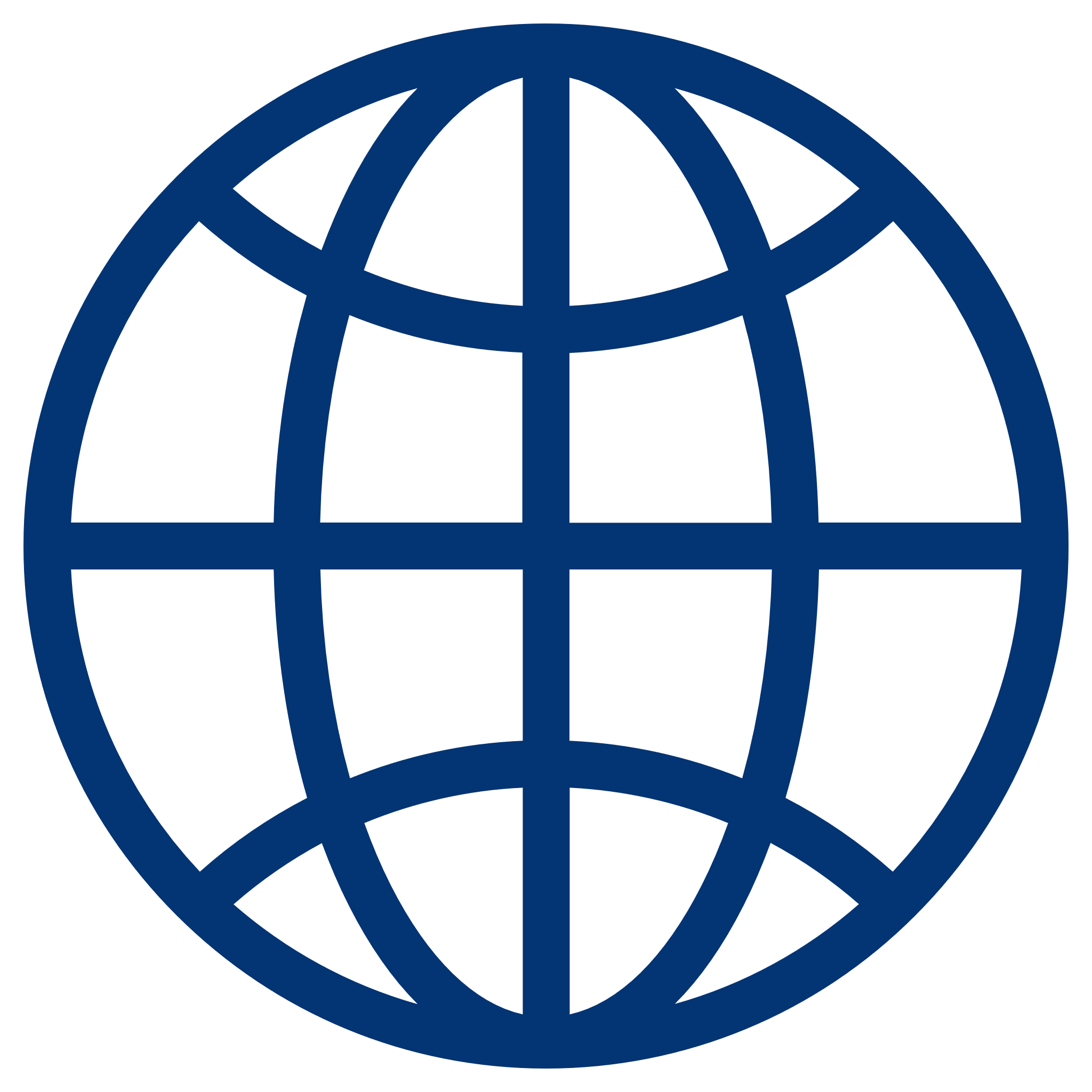 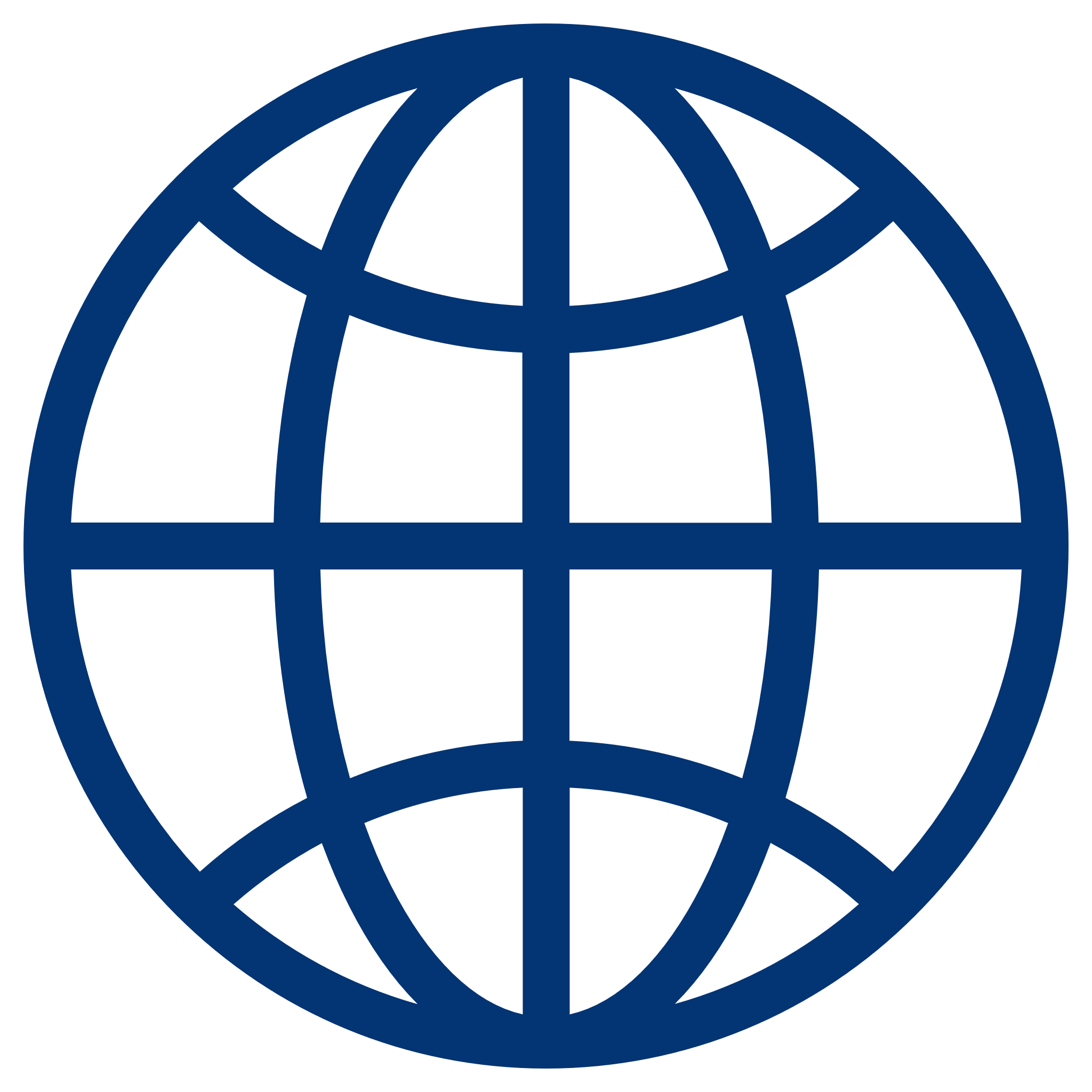 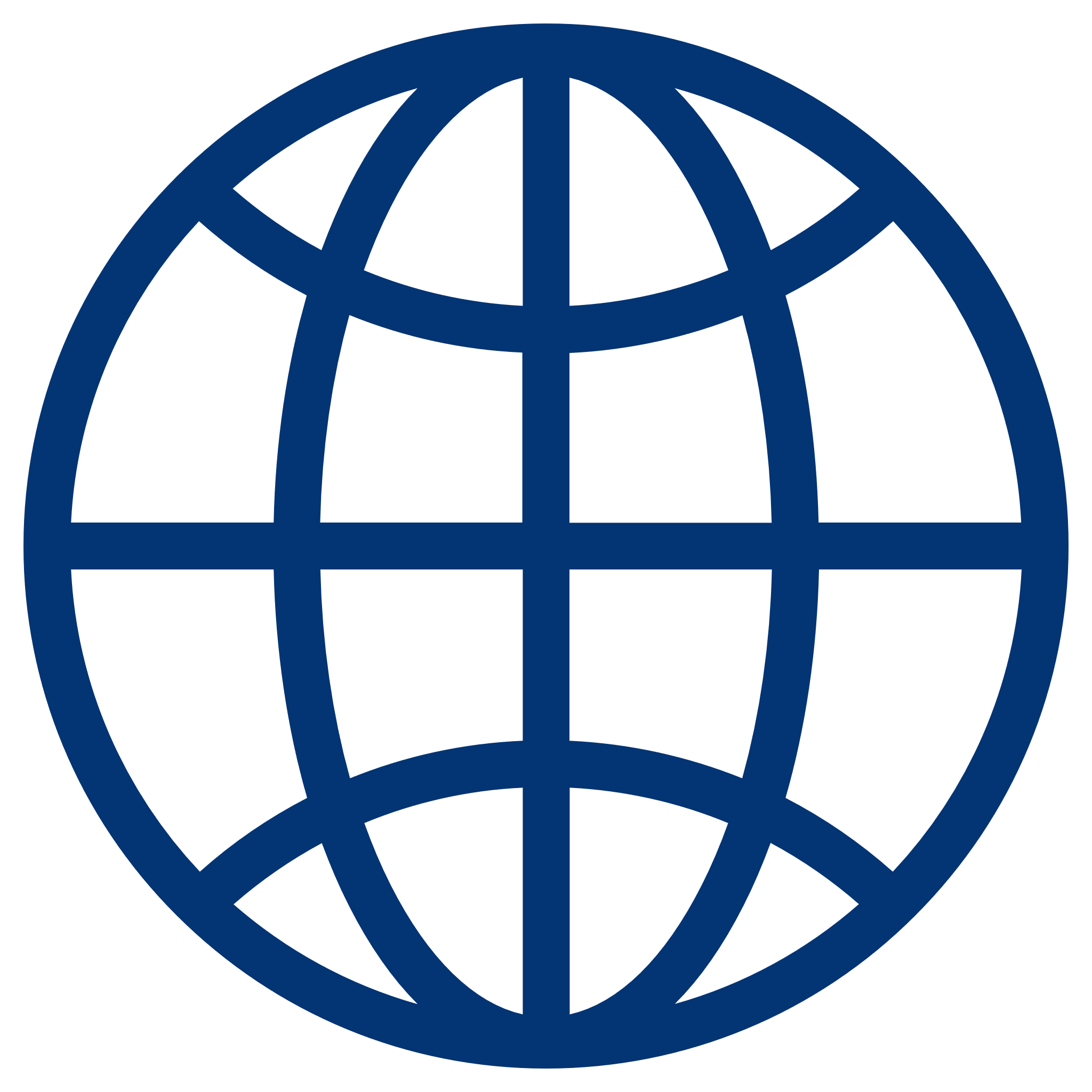 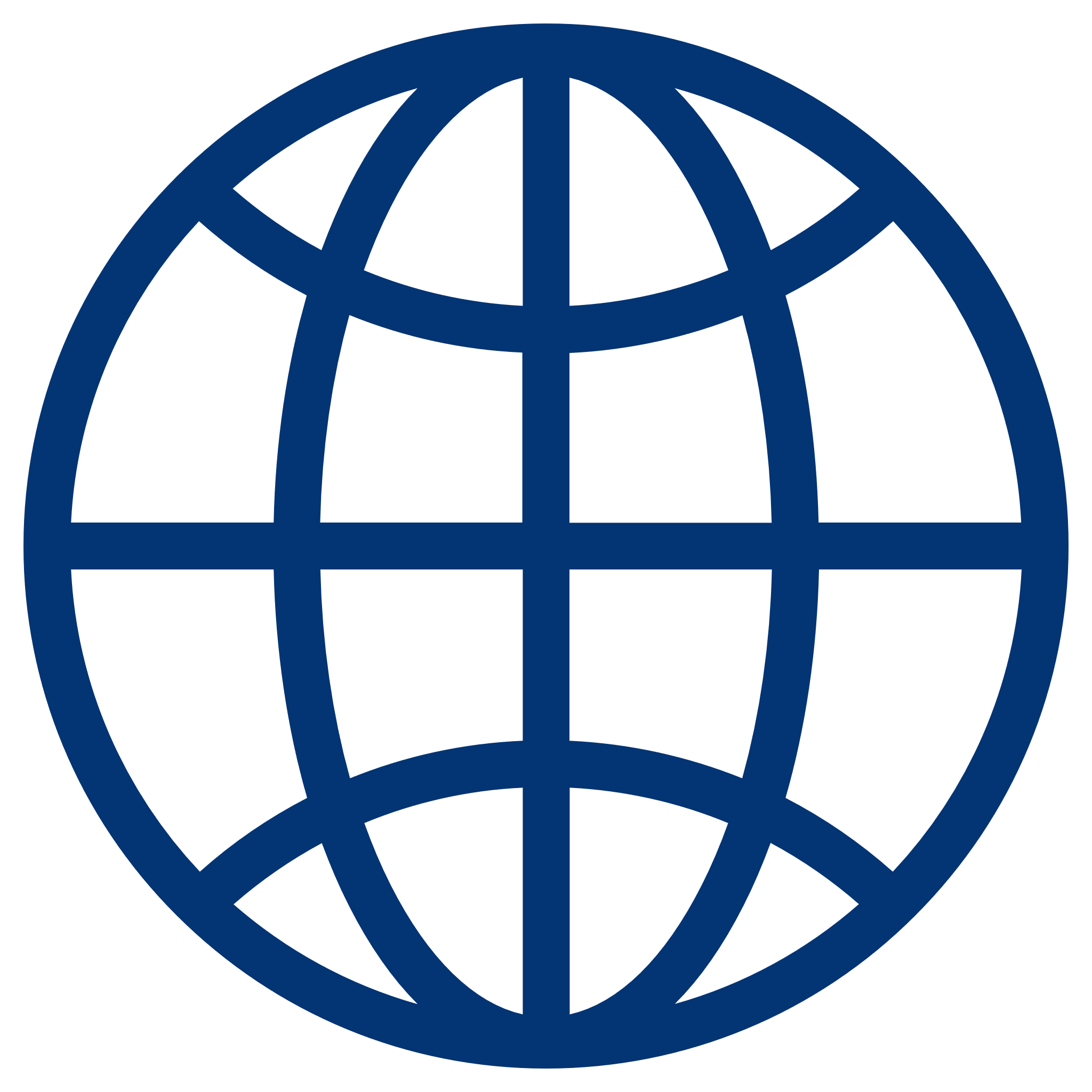 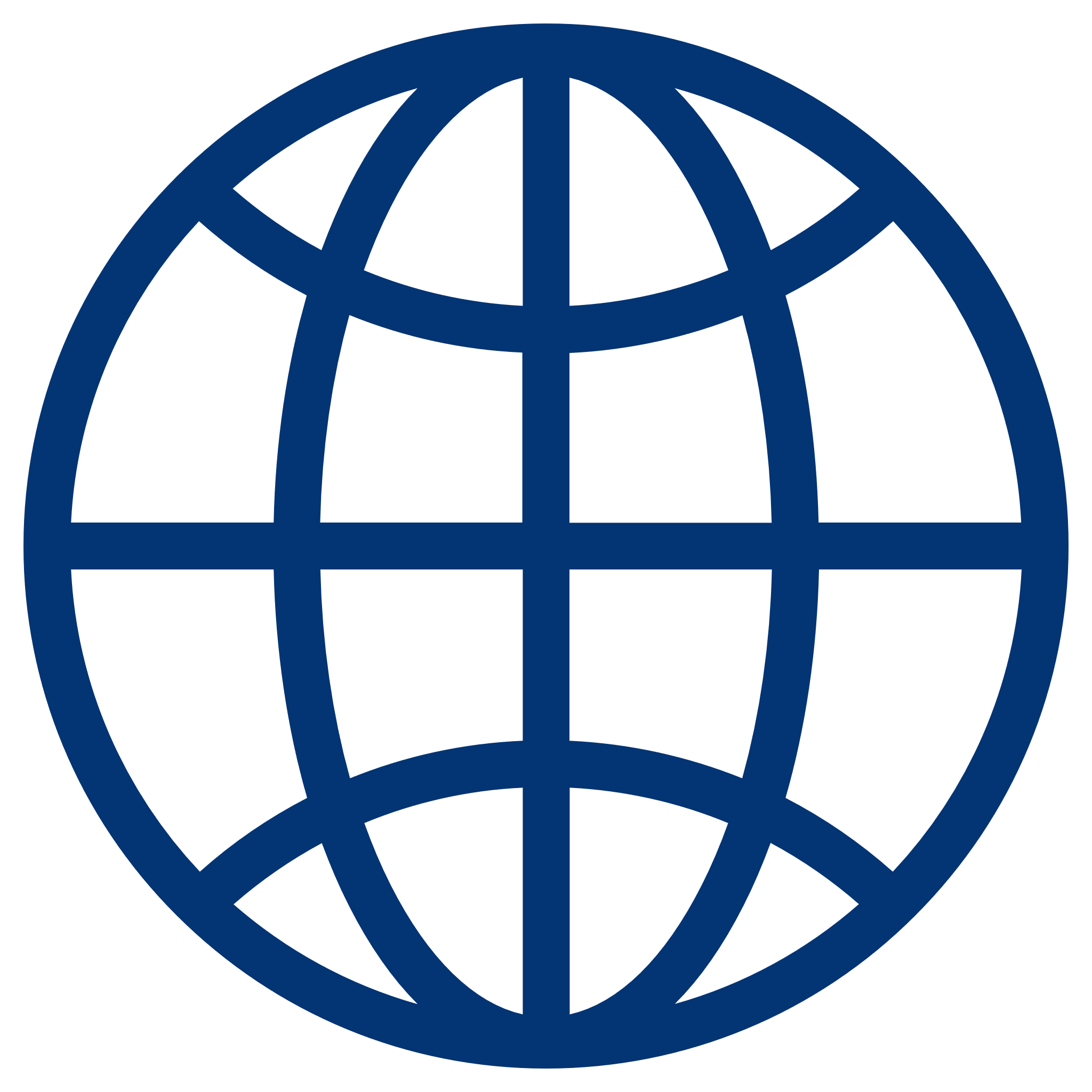 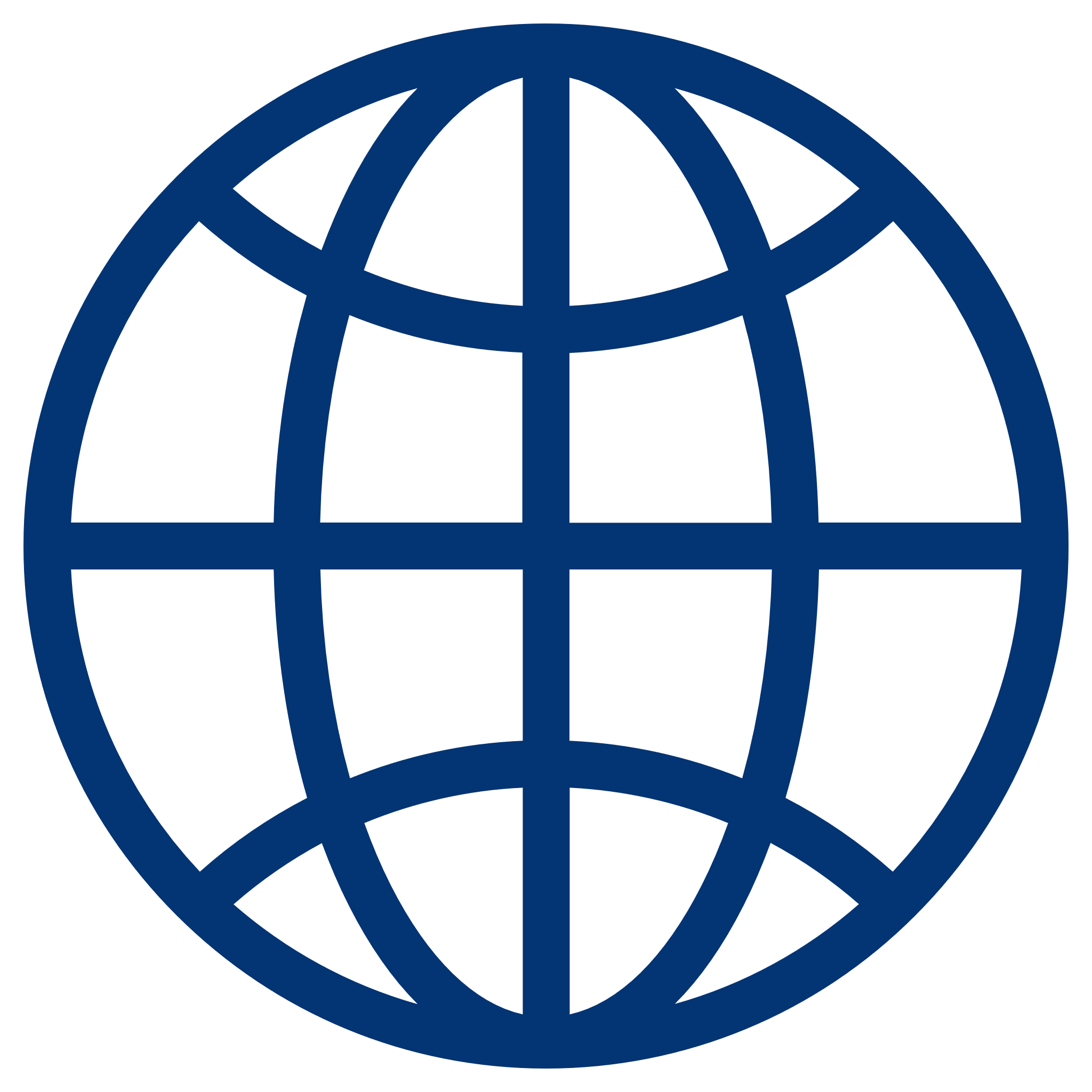 1C Охрана труда
ИСОБР
SAP EHSM
Информационная система пожарной безопасности
ЭРМ инженера по охране труда
PLANRADAR
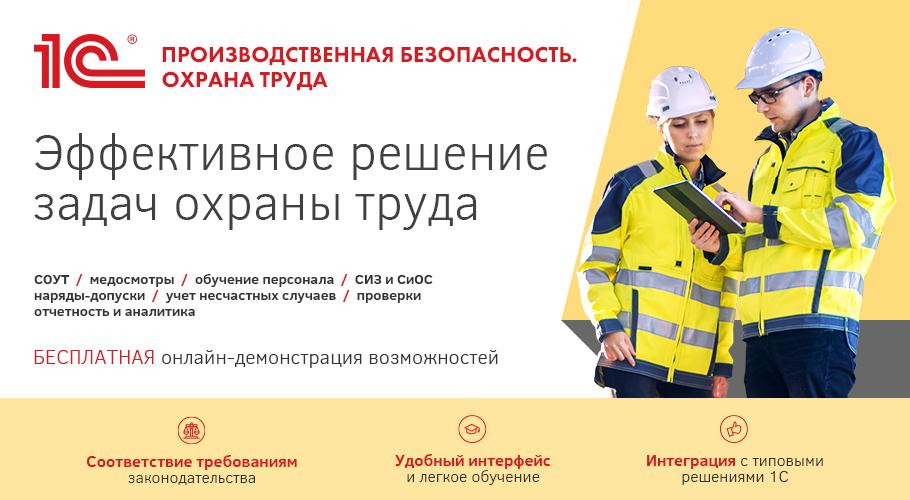 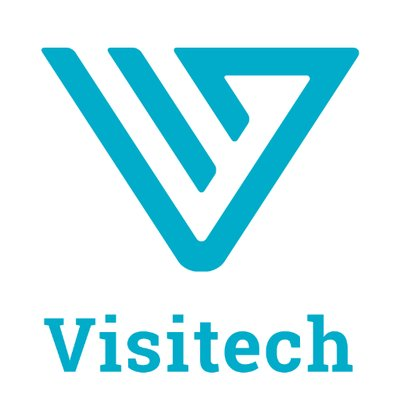 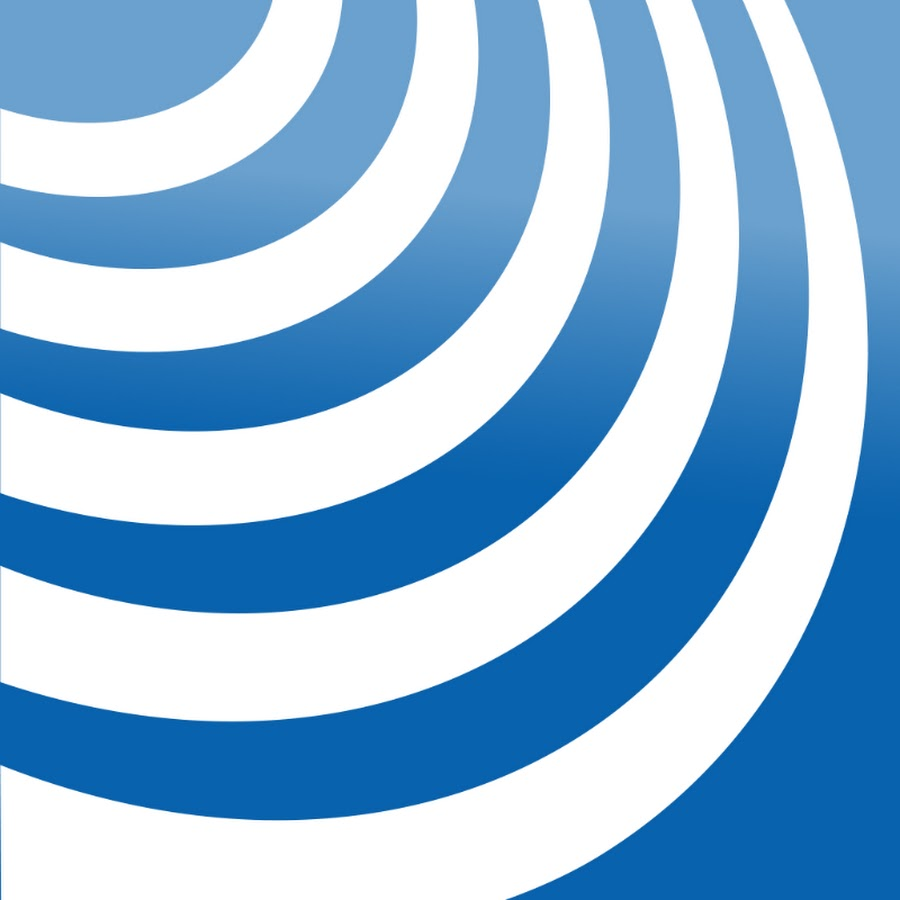 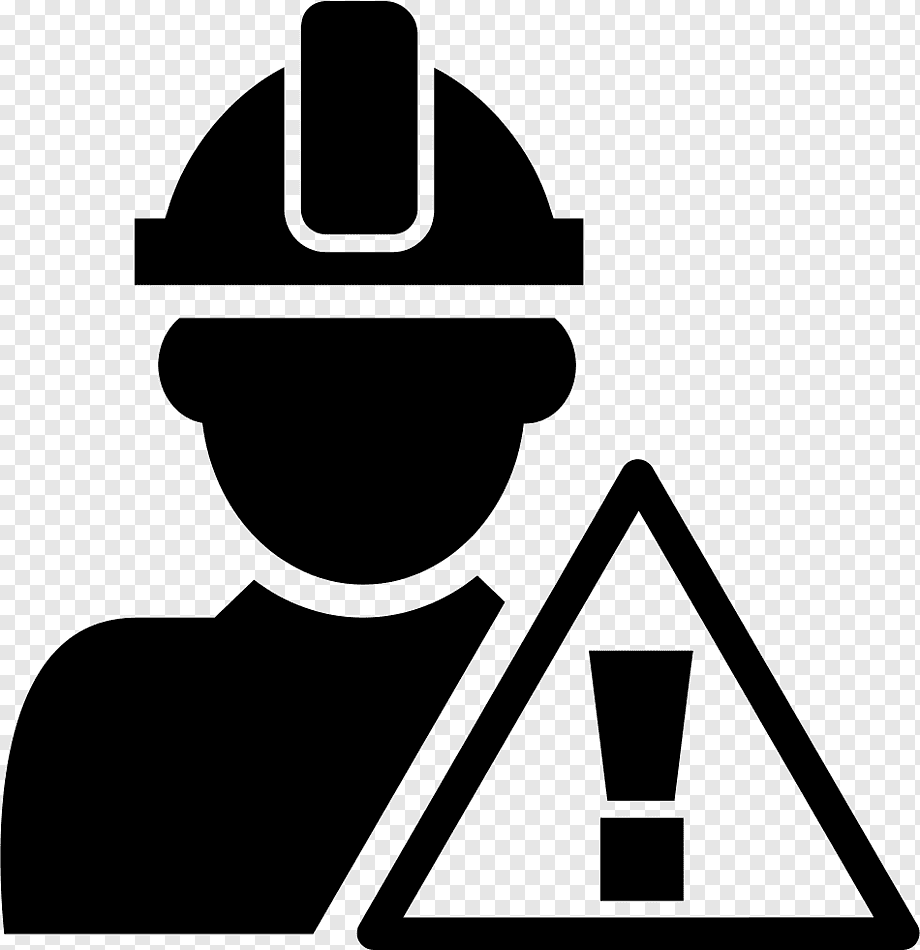 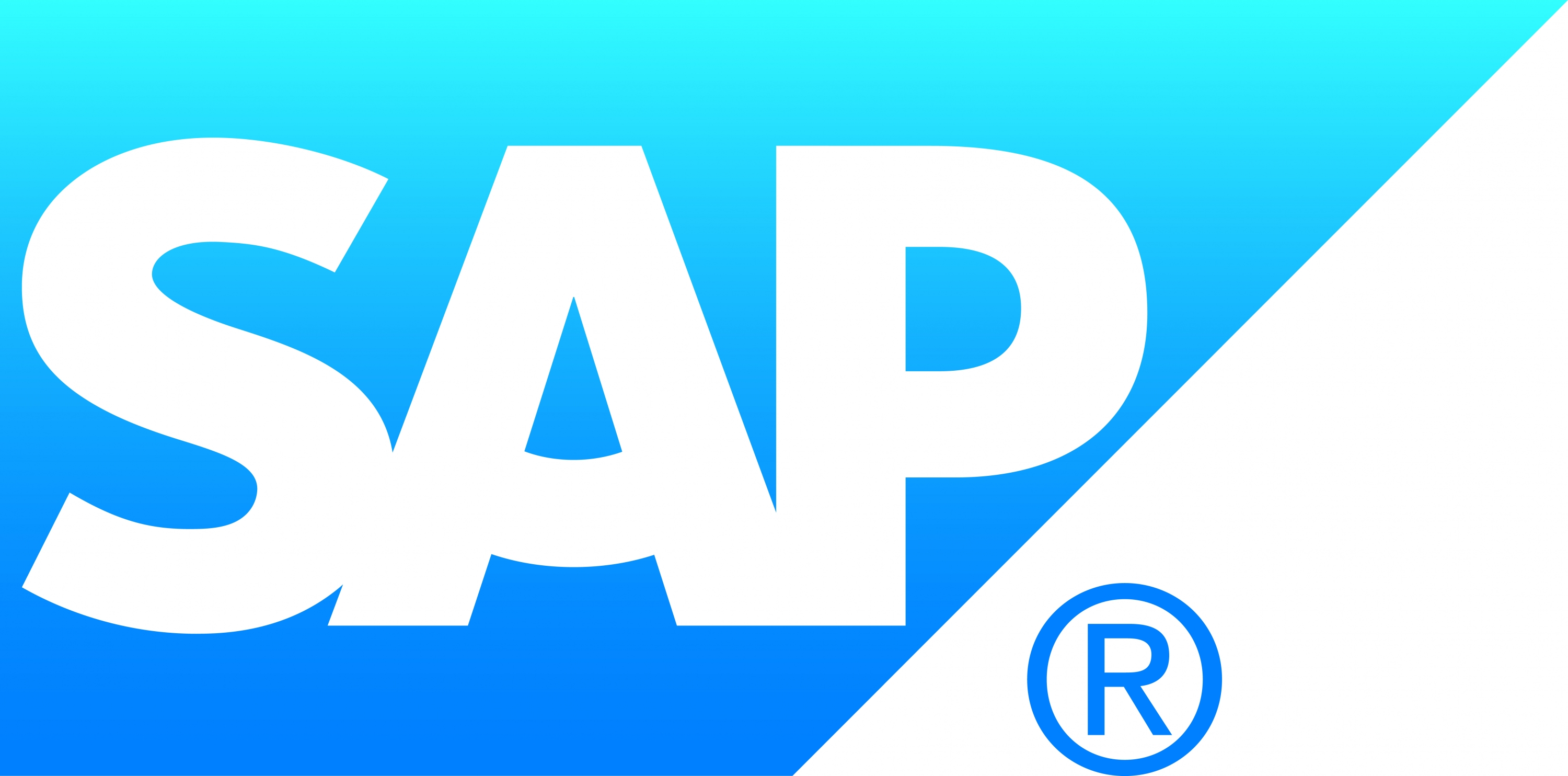 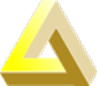 Текущее состояние проекта
Описываете на каком этапе проект сейчас, степень технической и коммерческой проработки
Текущие договоренности - возможно наличие писем о намерениях
План развития проекта
2027
2023
2024
2025
2026
7776000 Рублей (БЮДЖЕТ)
500000 Рублей
1500000 Рублей
4776000 Рублей
1000000 рублей
Разработка прототипа /MVP продукта
Сертификация продукта...
Вывод продукта на рынок.
Увеличение продаж продукта.
ИТОГО результат
Разработка /MVP мобильного приложения
КОМАНДА
ПРИЗЫВ К ДЕЙСТВИЮ
Придумываем горячий девиз. Никаких “Спасибо” и “Конец” и “Спасибо за внимание”
КОНТАКТЫ ЛИДЕРА